SolfedžioIII klasė 3 pamoka
Vilniaus Algirdo muzikos mokykla
Muzikos teorijos metodinė grupė
Vilnius
2020
Parengė mokytoja ekspertė G.Savinienė
Ritminės grupės su šešioliktinėmis natomis
Šešioliktinės natos grupuojamos po keturias.
Viena                tokia šešioliktinių grupė lygi  vienai ketvirtinei vertei.
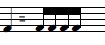 Visuose metruose keturios šešioliktinės natos grupuojamos po keturias,  pvz.:
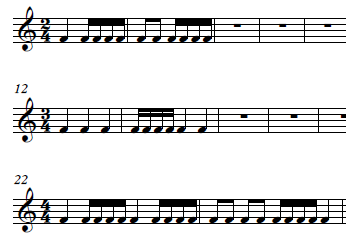 Muzikoje ritminės grupės su šešioliktinėmis natomis būna įvairios.
Skambant akcentuotai, ryžtingai muzikai, arba polkos šokiui, naudojamos štai tokios ritminės grupės:     
                  ti ri-ri   arba                ri-ri ti
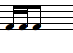 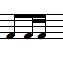 Belskime ritmo pratimą.
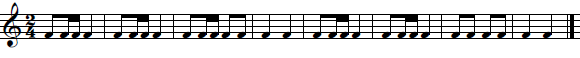 Iki kitos pamokos !